Bahçe aydınlatma projesi
Onur bayırlı
Kemal çiftiçioglu
GRUB 6
AMACIMIZ:
Yenilenebilir bir eneji kullanimi olan gunes paneli ile bahce aydinlatilmasi yapilacaktir. 
Bahcemizdeki lamba hava kararinca yanmasi aydinlik olunca sonmesi gerekiyor. 
Bu sistemin elektriksel ic yapisiyla beraber tum hesaplamalari yapilacaktir.
İÇ AYRINTILAR:
Bu sistemde 3 W lik basit bir led lamba olmasindan dolayi ayrıyetten bir guc kontaklari kullanmamiz gerekmez.
İleride sistemde daha fazla lamba veya daha yuksek guclu bir makina calistiracak olursak bir kumanda devresi ile guc kontaklarini kontrol etmemiz gerekir. 
Bu sebepten dolayi sistemi dol starter ile kontrol edecegiz.
SİSTEM HESAPLAMALARI:
Bu sistemi hayata gecirmek istersek ilk olarak hesaplamalari ile baslamamiz gerekir

Sistem gerilimi = 12 volt
Güneşlenme süresi = 4 saat

Günlük enerji ihtiyacı :
      3W x 12 Saat =36 Ws
Sistem gücü:
Wp=E/G/n  
Wp: Modul gücü
E: Gunluk enerji ihtiyacı
G: Güneslenme  süresi
n: Sistem verimliligi (~ % 60) 0.6
Sistem gücü:
Wp=36W/4s/0.6=15Wp
                                        ≌20Wp
Sistemimize bir adet 20Wp 12 volt 1 PV modül gerekir.
Akü kapasitesi:
Devrenin autocad çizimi:
MALZEME LİSTESİ:
20 Wp modul 
İnverter 
Şarj kontrol 
3 Ah aku 
3W lamba 
Heater switch 
Kontaktor 
6A MCB
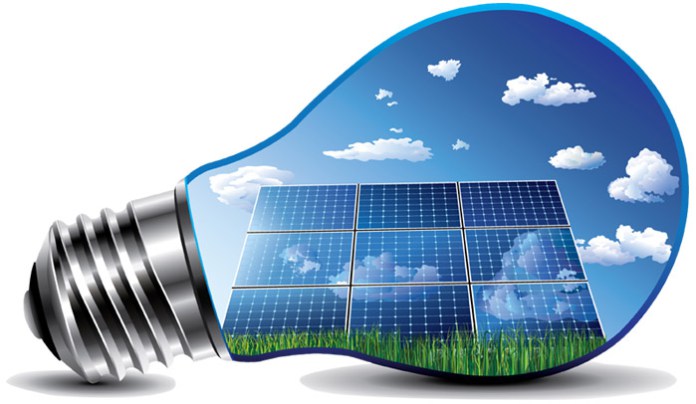